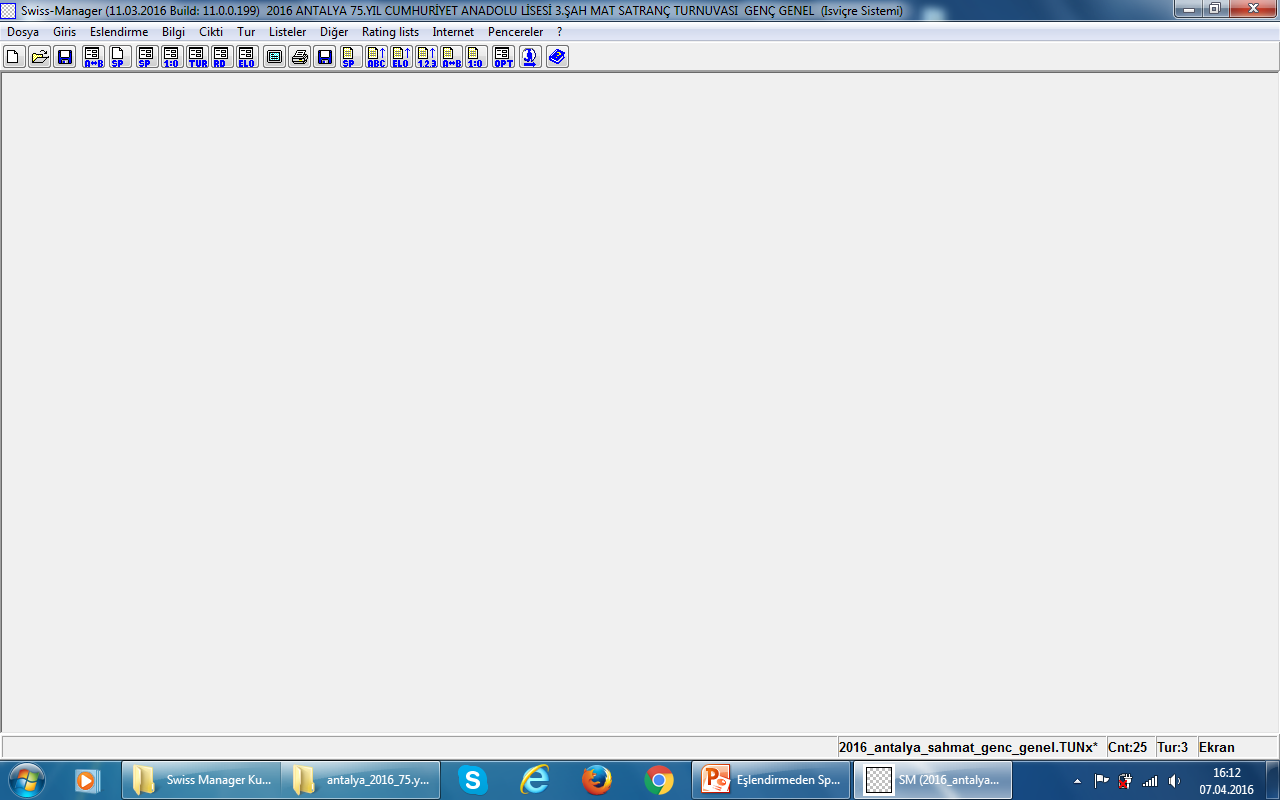 Turlara Gelmeyen 
(hükmen kaybeden) Sporcuların  Eşlendirmeden Çıkarılması
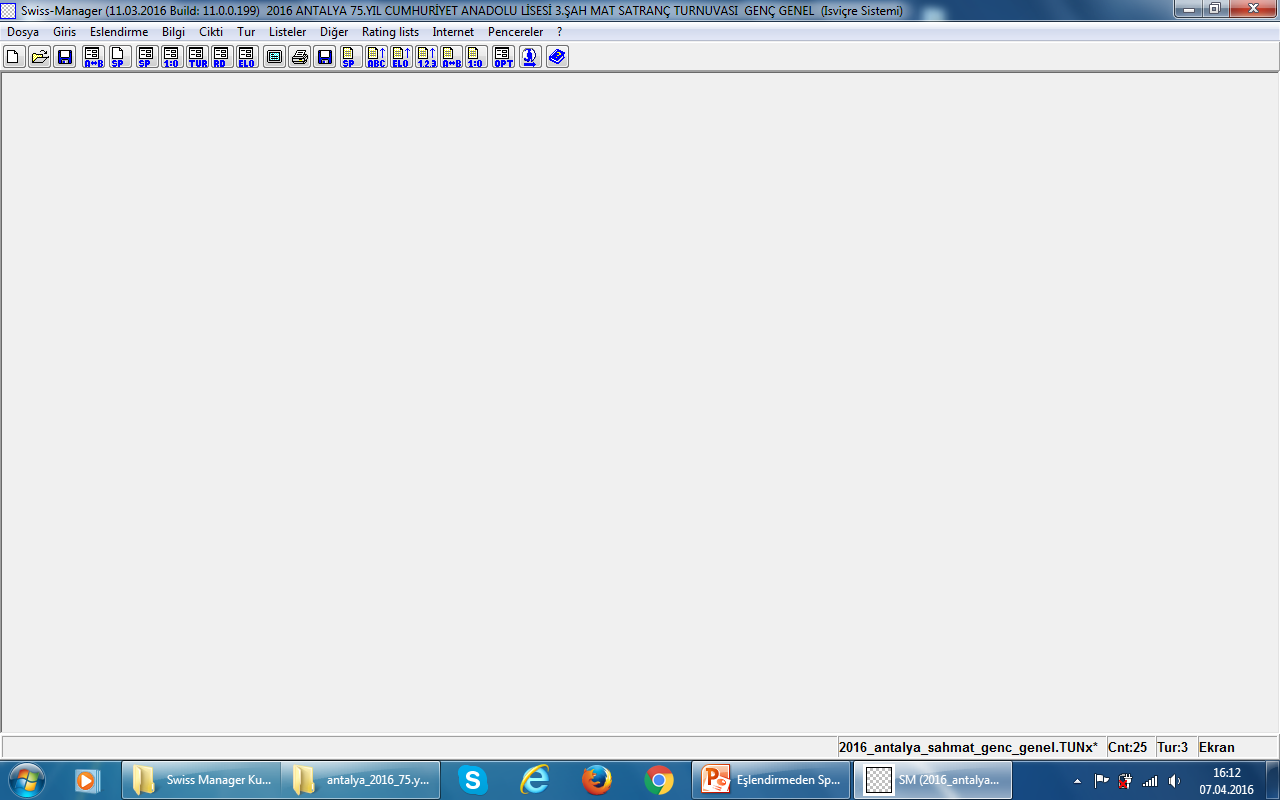 Eşlendirme seçilir
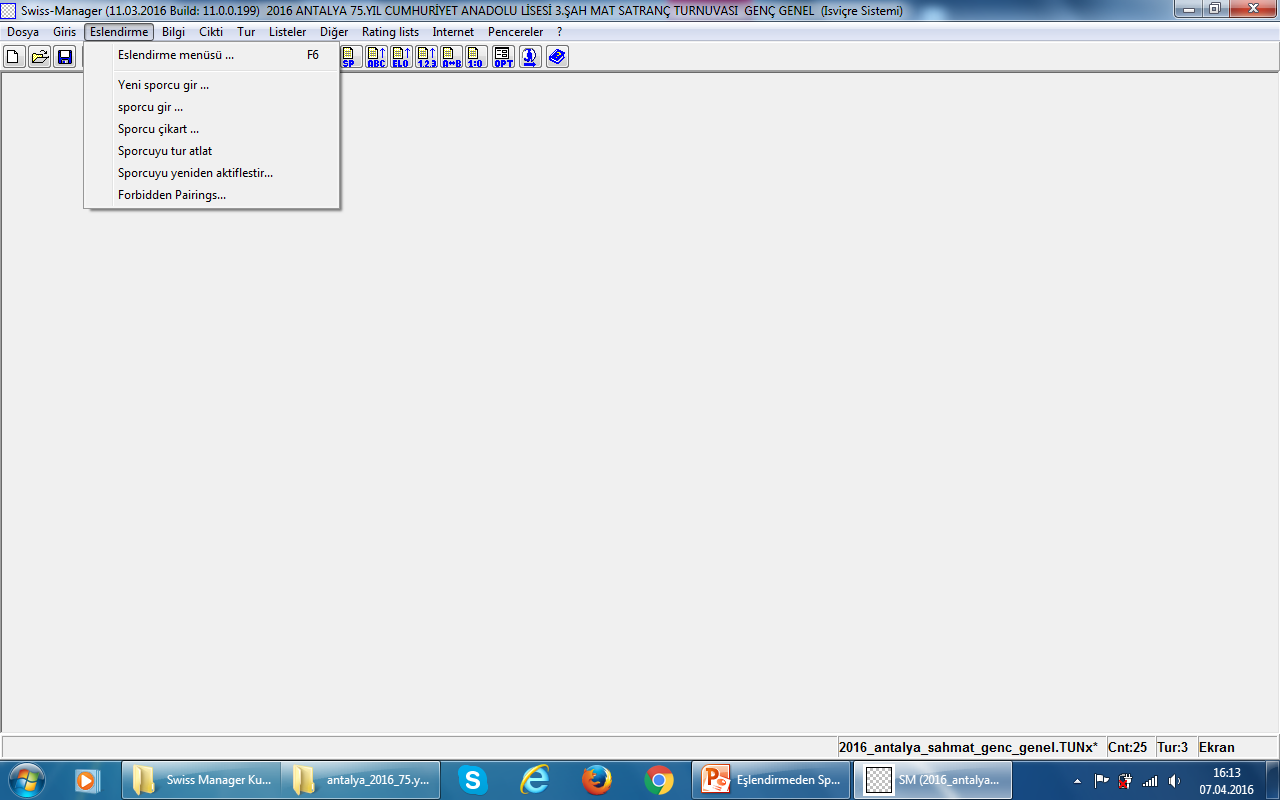 Sporcu çıkart seçilir
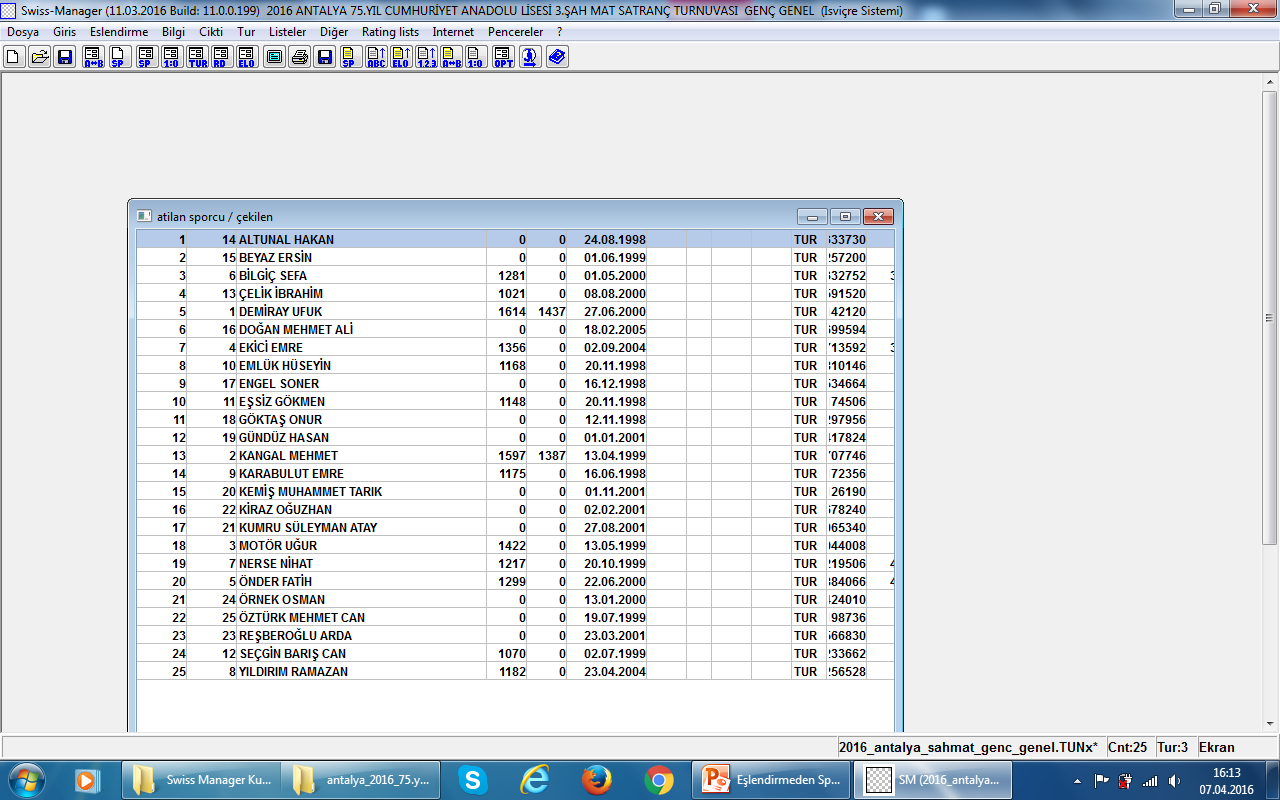 Çıkacak Sporcu seçilir
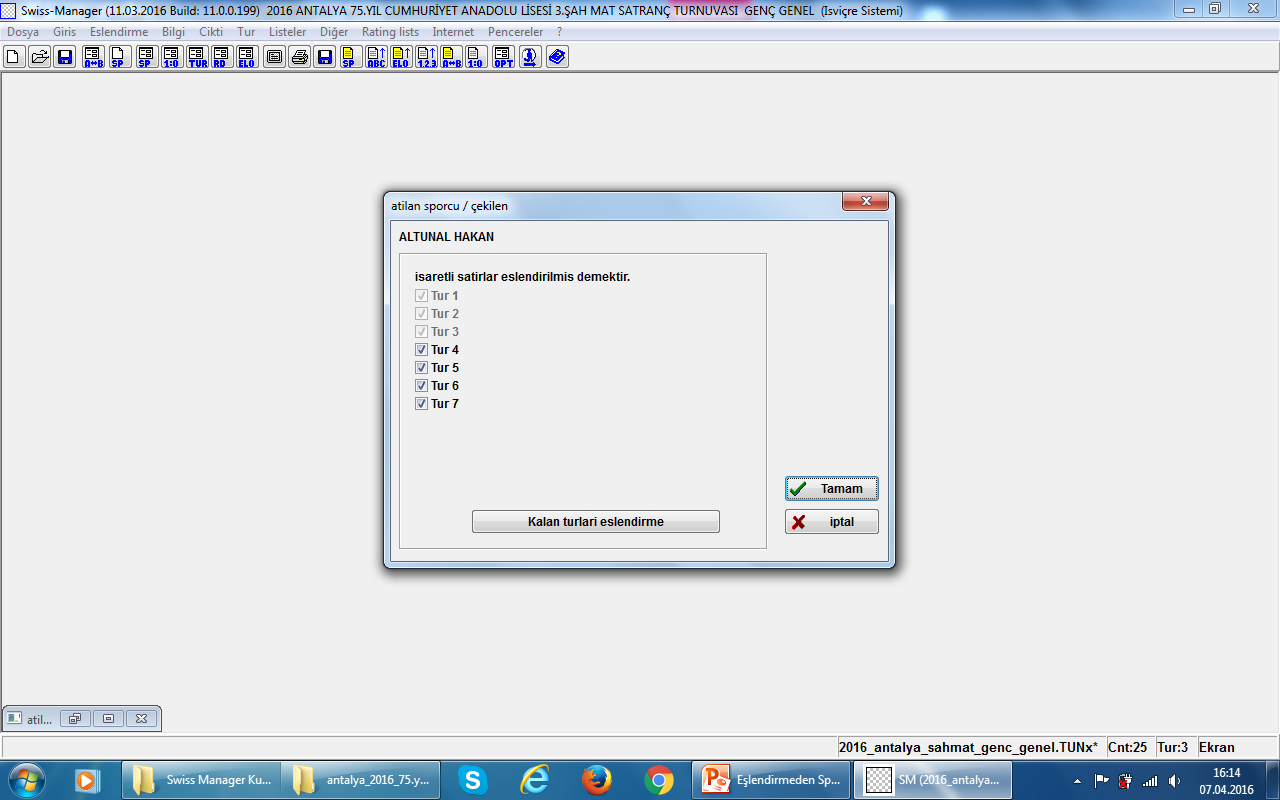 Kalan turları eşlendirme seçilir
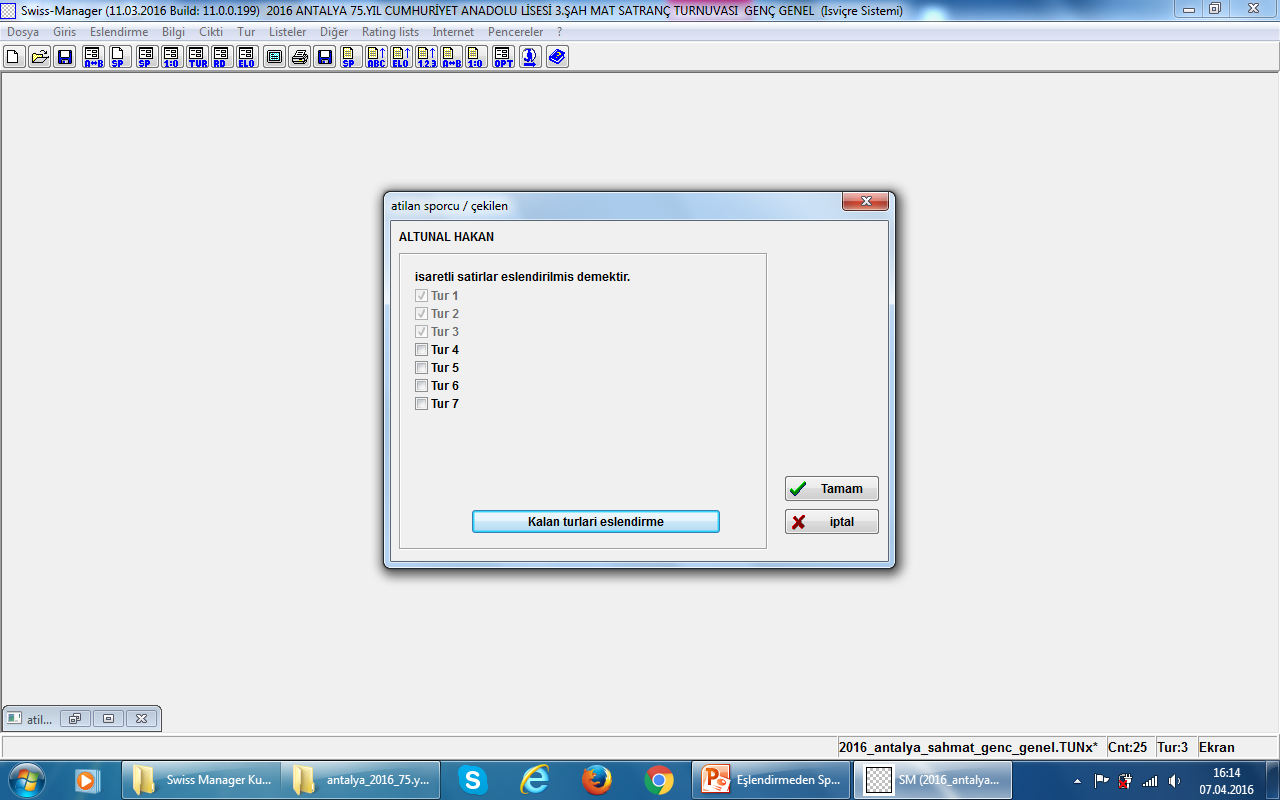 Tamam seçilir
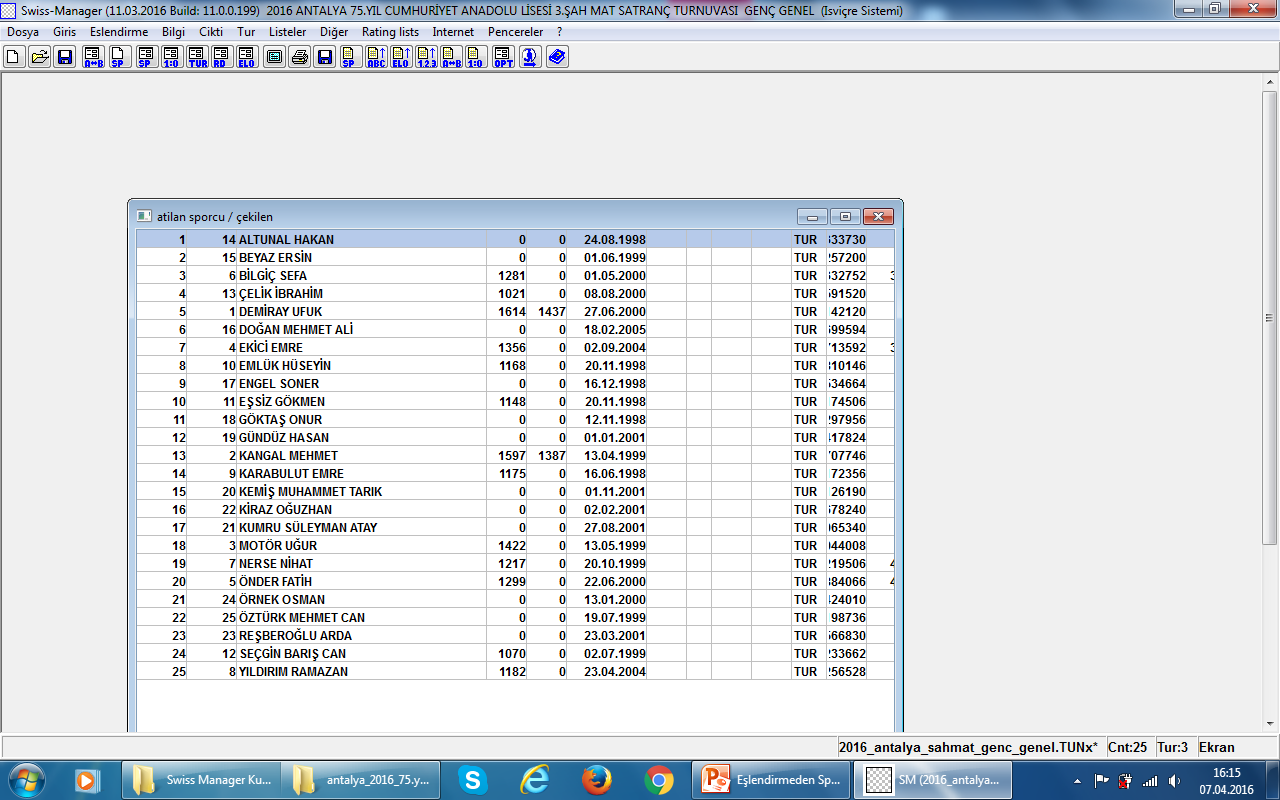 Çıkacak tüm sporcular için aynı işlem yapılır.